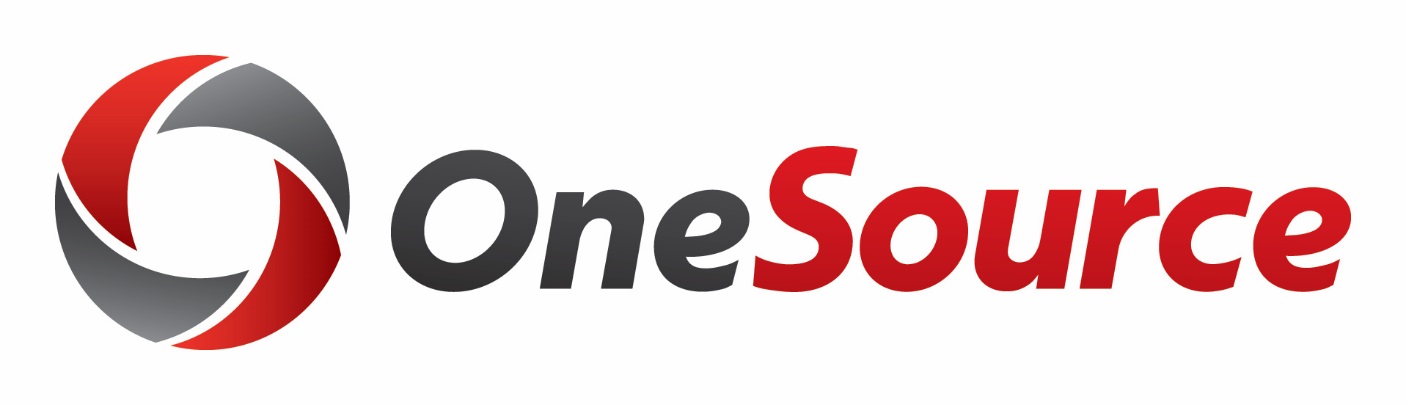 Recording Intra-University Charges
UGA Financials Management System
General Ledger
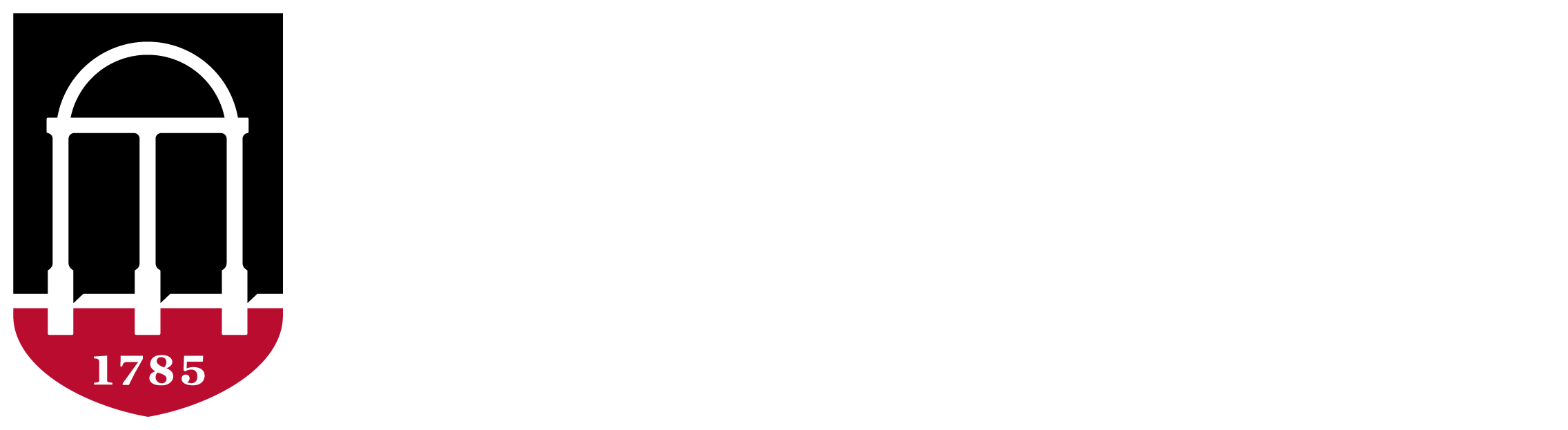 [Speaker Notes: Updated 11/04/2020]
Intra-University Charges
Intra-University Charges are created when one University Department buys and sells goods to another University Department. 
These are entered like other general ledger journals with the exception of the information provided in this document.
Intra-University Process
Intra-University Revenue Entry
Entering the Revenue (credit) side of the entry
Use Class Code 41500 for Departmental Sales & Service funds (14xxx)
Use the appropriate Class Code associated with the fund for all other funds 
Use revenue Account Code 471100 for all funds
Refer to the Nature of Account Rules document (https://onesource.uga.edu/_resources/files/documents/nature_account_rules.pdf)
Intra-University Debit Entry
The Expense (debit) side of the entry should follow these guidelines:
Account Code should classify the type of goods or service being purchased.
Example: 714104 – copier supplies; 727110 – registration fees; 727111 – bundled conference expenses
Refer to the Chart of Account Reference Document (https://onesource.uga.edu/resources/chart_of_accounts/)
Departmental Sales and Service Example
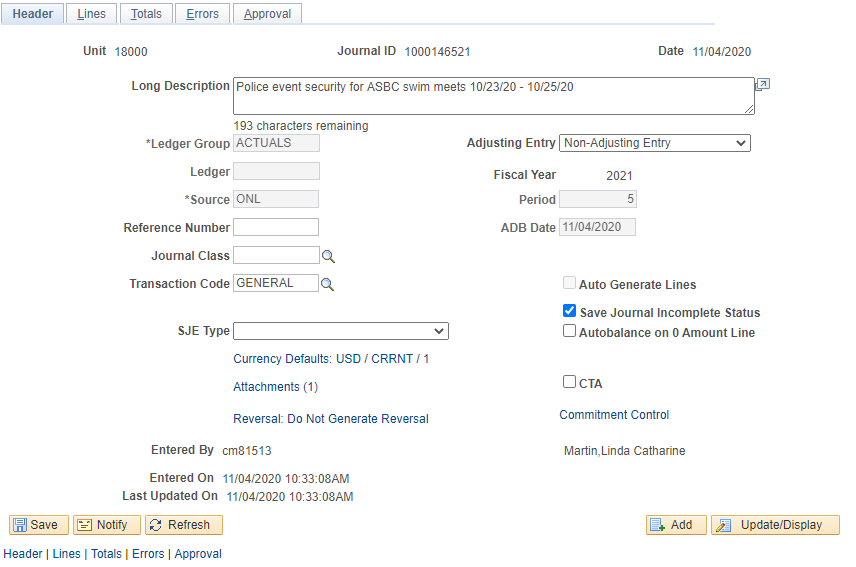 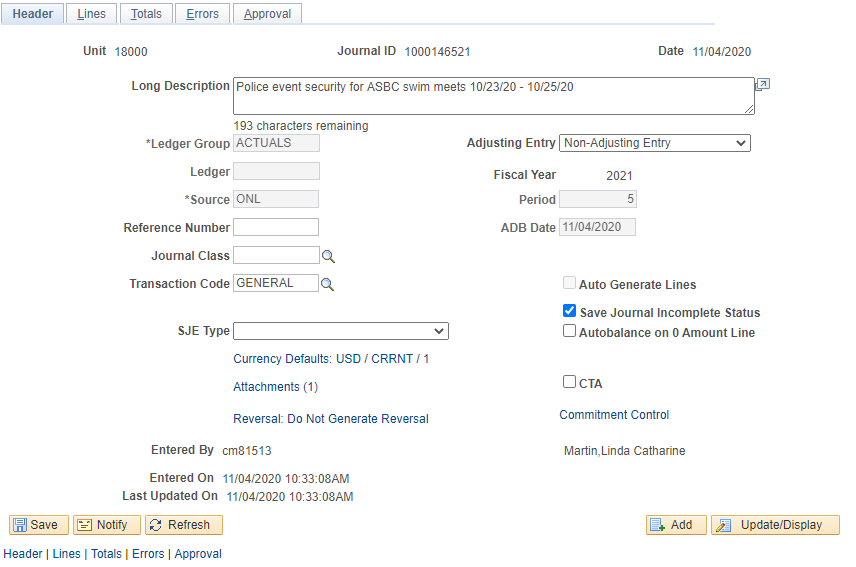 Enter details about the services rendered in the Long Description field.
Attachments: Include a copy of the invoice and other documentation, if necessary
Departmental Sales and Service Lines
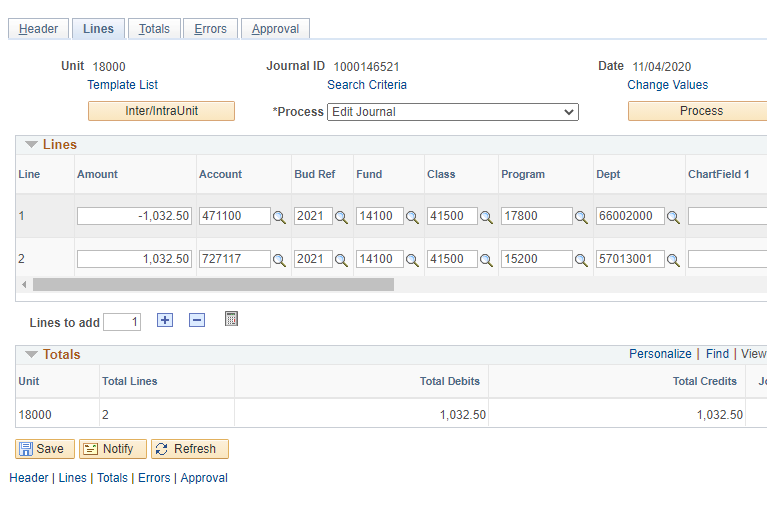 Departmental Sales and Service Lines
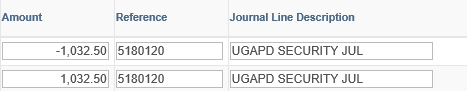 The Reference field should include the invoice number
The Journal Line Description should describe the services
Unit providing services (abbreviated)
Services provided
Month provided
Auxiliary Example
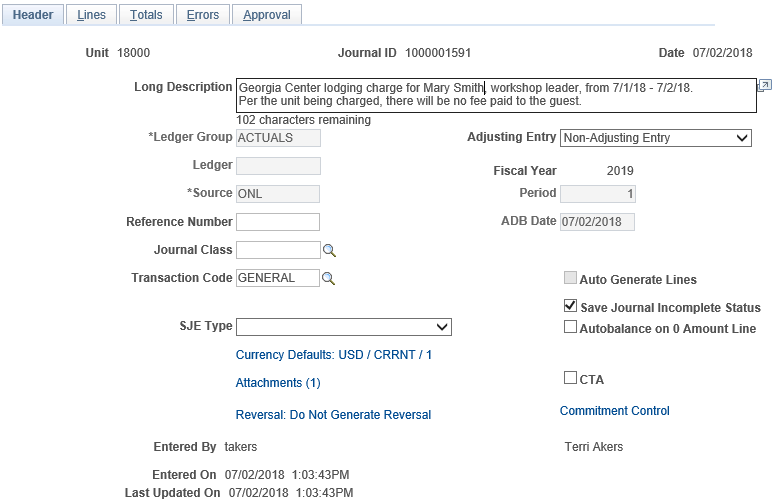 Enter details about the services rendered in the Long Description field.
Attachments: Include a copy of the invoice and other documentation, if necessary
Auxiliary Services Lines
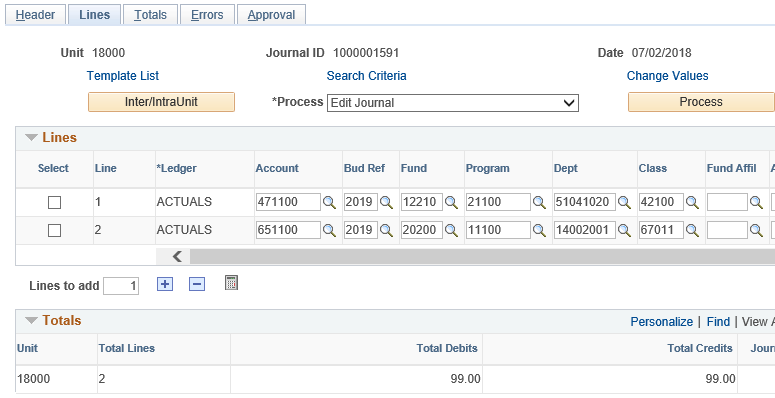 Auxiliary Services – After Edit Journal
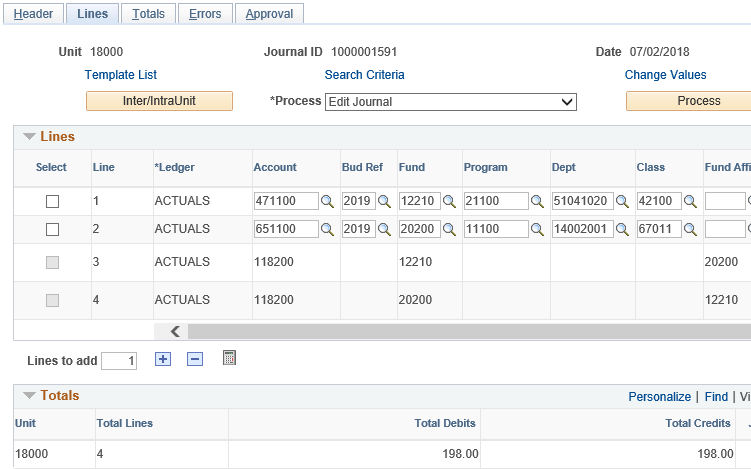 The system automatically adds new rows after the Editing Journal process is complete in order to balance cash when transactions are crossing Funds.
Auxiliary Services Lines
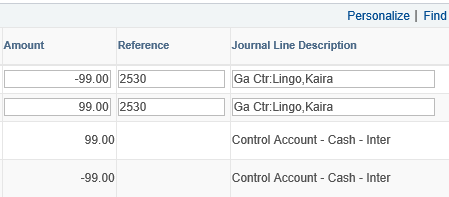 System inserts description of added lines
The Reference field should include the invoice number
The Journal Line Description should describe the services
Unit providing services (abbreviated)
Services provided
Month provided
Other Sales and Service Example
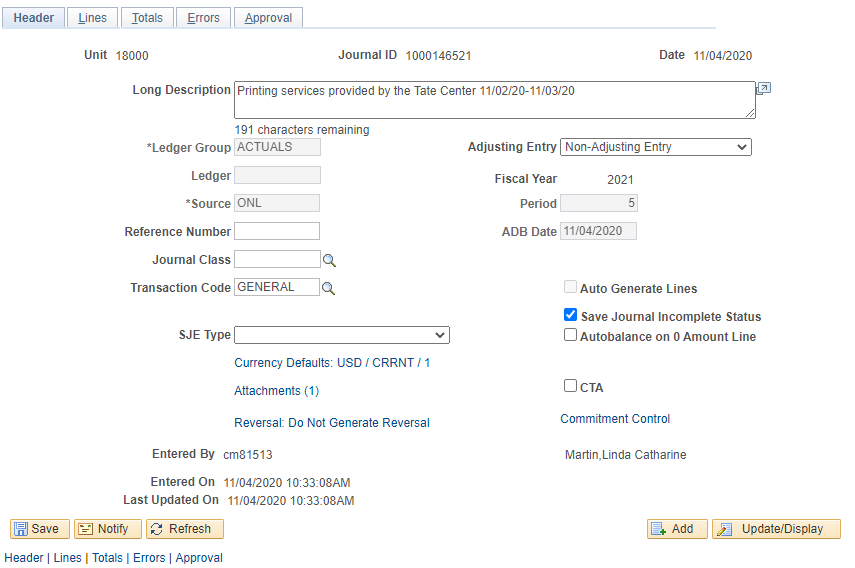 Enter details about the services rendered in the Long Description field.
Attachments: Include a copy of the invoice and other documentation, if necessary
Other Sales and Services ChartFields
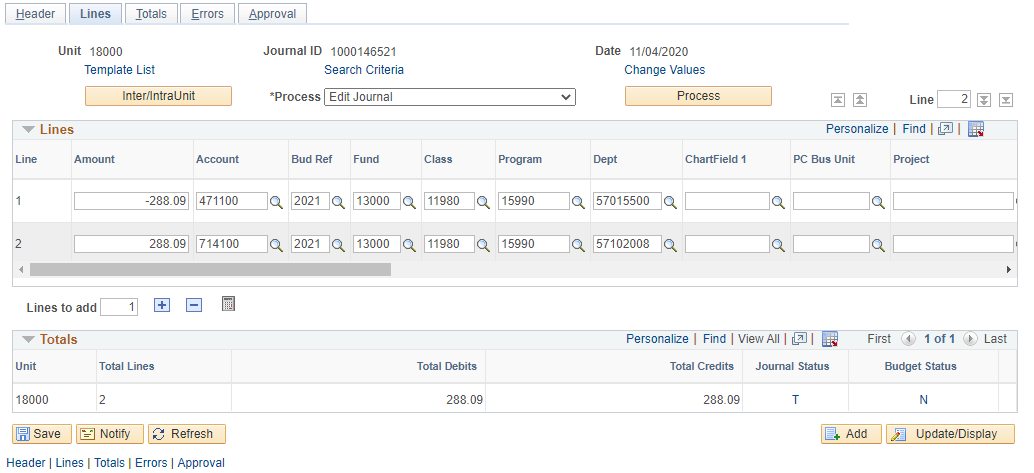 Other Sales and Services Line Description
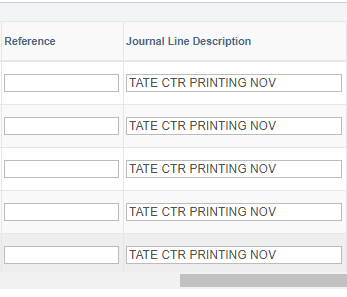 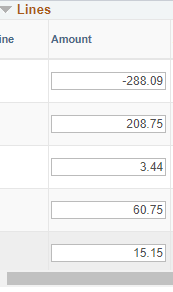 The Reference field should include the invoice number
The Journal Line Description should describe the services
Unit providing services (abbreviated)
Services provided
Month provided
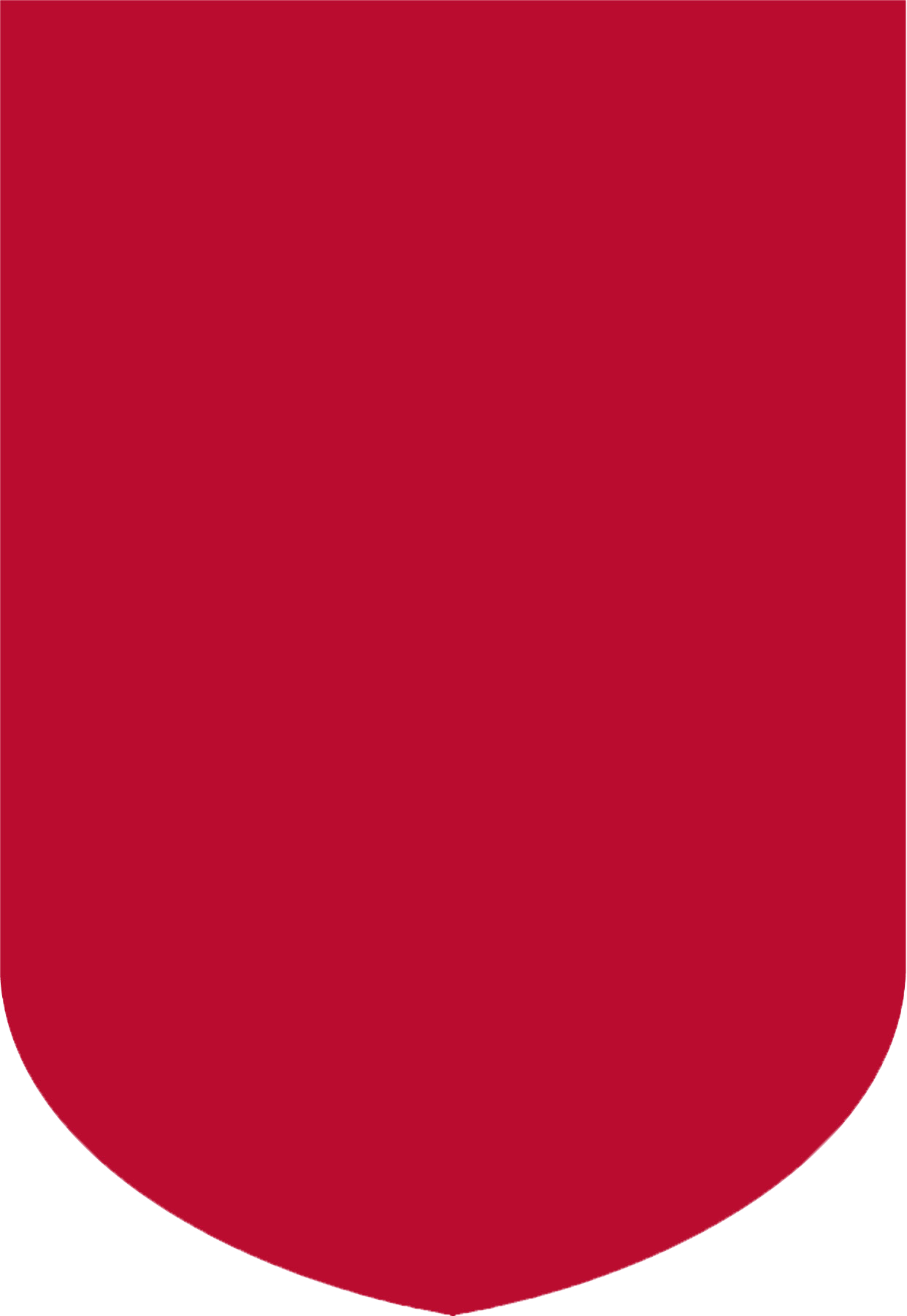 Project Information
onesource.uga.edu

OneSource Service Desk
onesource@uga.edu
706-542-0202
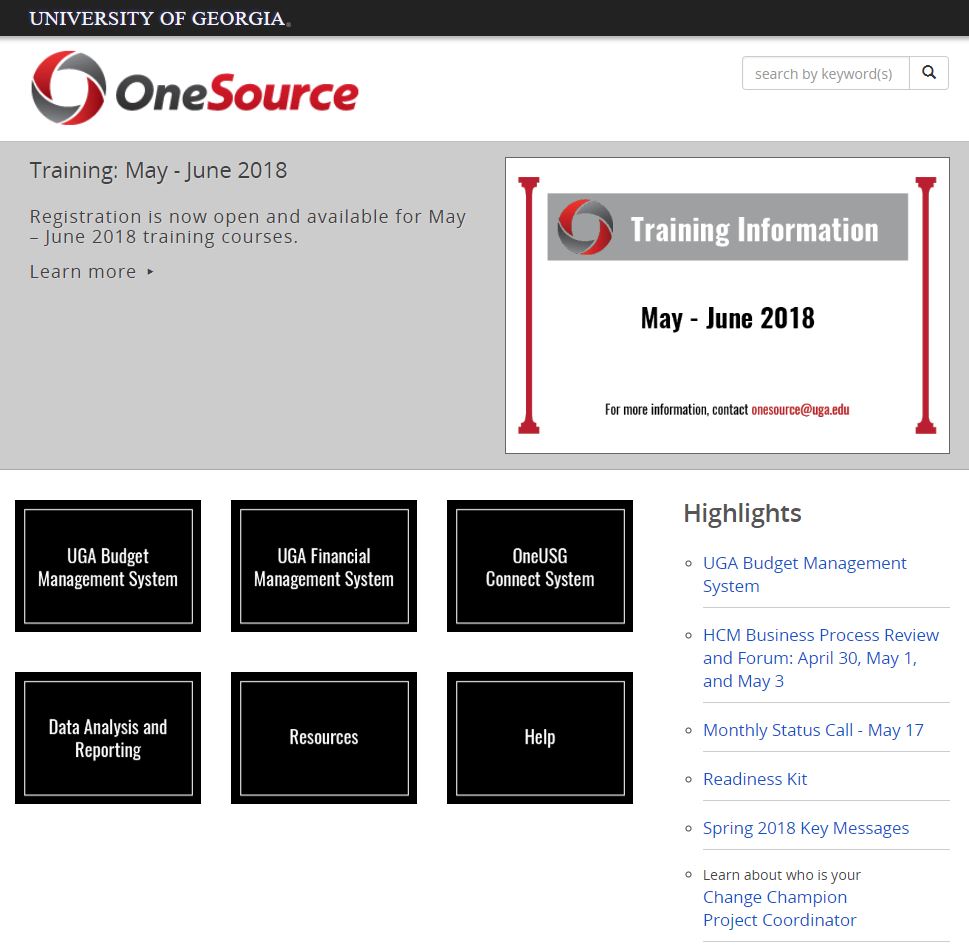